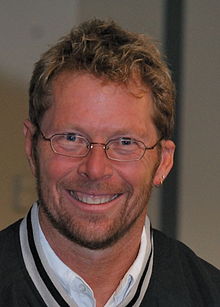 Alistair CockburnWriting Effective Use Cases
Представяне на книги на бизнес анализ тематика
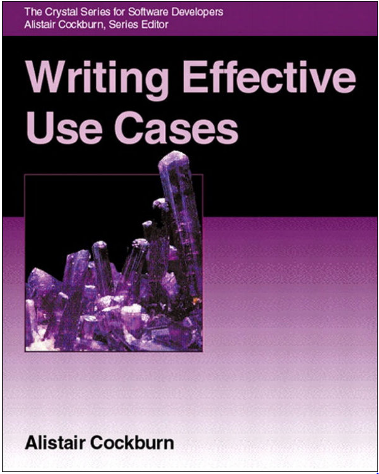 Ако трябва да прочетете една книга за Use Cases, това е книгата
1st edition, January, 2000, Addison-Wesley Professional
ISBN 0-201-70225-8
Kindle ISBN-13: 978-0201702255
Концепциите, които променихаработата ми като бизнес анализатор
SuD като договор между заинтересовани страни с интереси, актьори извън сцената
 Минимални гаранции и гаранции при успех
 Casual and Fully Dress Version
Graphical Icons for Design Scope
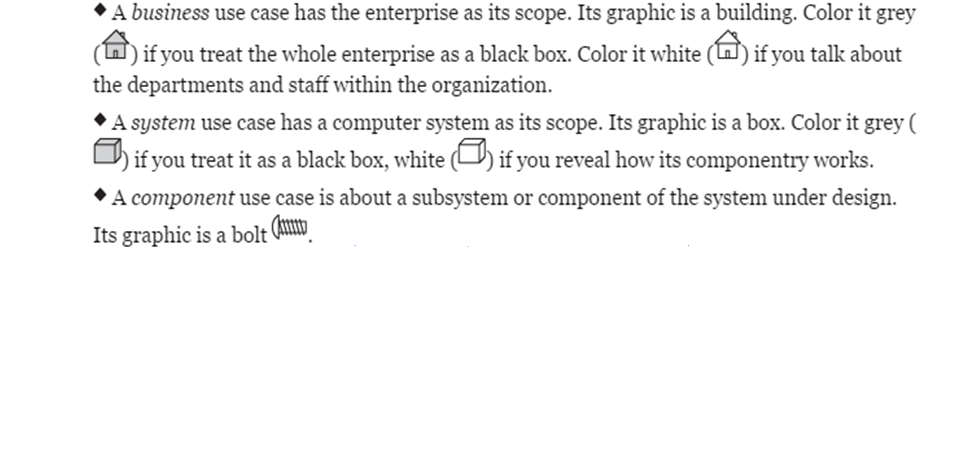 Use Case Levels
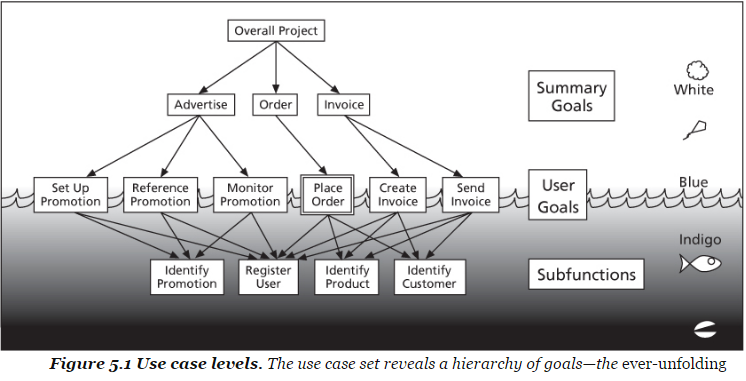 Още от Алистър Кобърн
Един от подписалите The Agile Manifesto
Agile Software Development, Alistair Cockburn, 1st edition, December 2001, Addison-Wesley Professional, ISBN 0-201-69969-9.
Agile Software Development: The Cooperative Game, Alistair Cockburn, 2nd edition, October 2006, Addison-Wesley Professional, ISBN 0-321-48275-1
http://alistair.cockburn.us/.